Управление Федеральной антимонопольной службы
по Ярославской области
Итоги работы Управления за 2016 год
и первый квартал 2017 года
Временно исполняющий обязанности руководителя
Ярославского УФАС России
И.Г. Паутов
Направления деятельности. Антимонопольный контроль и надзор
ФАС России:

обеспечивает контроль за соблюдением антимонопольного законодательства (АМЗ) хозяйствующими субъектами, в частности выявляет и пресекает:

злоупотребление доминирующим положением
недобросовестную конкуренцию
контролирует соблюдение антимонопольных требований к торгам

выявляет нарушения АМЗ, принимает меры по прекращению нарушений, выдает обязательные для исполнения решения и предписания, привлекает к ответственности
Направления деятельности. 
Контроль деятельности естественных монополий
ФАС России:

-осуществляет контроль:
за действиями, которые совершаются с участием или в отношении субъектов естественных монополий и результатом которых может являться ущемление интересов потребителей товара
за соблюдением требований обеспечения доступа на рынки услуг естественных монополий и оказанием услуг субъектами естественных монополий на недискриминационных условиях

К субъектам ЕМ относятся лица, осуществляющие деятельность:
Передача электрической и тепловой энергии
Транспортировка газа, нефти по трубопроводам
Водоснабжение, водоотведение
Железнодорожные перевозки

Полный перечень субъектов ЕМ перечислен в ФЗ «О естественных монополиях»
Направления деятельности. Антимонопольный контроль и надзор на товарных рынках
ФАС России:
в сфере торговли осуществляет контроль:
за соблюдением торговыми сетями и поставщиками законодательства о торговле
за соблюдением торговыми сетями правила ограничения доли в 25% на муниципальном рынке

контроль в сфере тепло- и электроэнергетики:
за действиями субъектов оптового и розничного рынков тепло- и электроэнергии, занимающих доминирующее положение на этих рынках
за соблюдением запрета на совмещение деятельности по передаче электрической энергии и деятельностью по производству и купле-продаже электрической энергии и т.д.

контроль на рынках финансовых и страховых услуг
Основные показатели в динамике
Контроль соблюдения антимонопольного законодательства на товарных рынках
Направления деятельности. Контроль за соблюдением АМЗ со стороны органов власти
ФАС России:
выявляет и пресекает:

ограничивающие конкуренцию соглашения и согласованные действия
ограничивающие конкуренцию действия и акты органов власти
нарушения при распределении на конкурентной основе собственности, природных ресурсов (земля, недра, леса, биоресурсы и т.д.),прав
Основные показатели в динамике
Контроль соблюдения антимонопольного законодательства со стороны органов власти
Направления деятельности. Контроль в сфере рекламы
ФАС России:
предупреждает, выявляет и пресекает нарушения физическими и юридическими лицами законодательства о рекламе

привлекает субъектов рекламной деятельности к административной ответственности за нарушение законодательства о рекламе

- взаимодействует с органами саморегулирования рекламы
Основные показатели в динамике
Контроль соблюдения Закона о рекламе
Направления деятельности. Контроль соблюдения процедуры торгов (ст.18.1 Закона о защите конкуренции)
ФАС России:
- рассматривает жалобы: 

на акты или действия органов государственной власти или органов местного самоуправления и других уполномоченных органов при осуществлении процедур в сферах строительства
на действия территориальных сетевых организаций при осуществлении процедур в сферах строительства
на действия юридических лиц, организаторов торгов, операторов электронной площадки, конкурсной или аукционной комиссии при проведении торгов

- выдает обязательные для исполнения предписания об устранении нарушений, привлекает к ответственности виновных лиц

- ведет реестр недобросовестных поставщиков и недобросовестных участников
Основные показатели в динамике
Рассмотрение жалоб по ст.18.1 Закона о защите конкуренции
Направления деятельности. Контроль в сфере госзаказа
ФАС России:
- предупреждает, выявляет и пресекает нарушения законодательства о размещении заказов со стороны:
заказчиков
уполномоченных органов или специализированных организаций
конкурсной, аукционной или котировочной комиссии
операторов электронных площадок

- проводит плановые и внеплановые проверки

- рассматривает жалобы участников торгов, выдает обязательные для исполнения предписания об устранении нарушений, привлекает к ответственности виновных лиц

- ведет реестр недобросовестных поставщиков
Основные показатели в динамике
Контроль соблюдения законодательства в сфере  о контрактной системе в сфере закупок
13
СПАСИБО ЗА ВНИМАНИЕ!
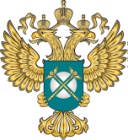 www.yaroslavl.fas.gov.ru